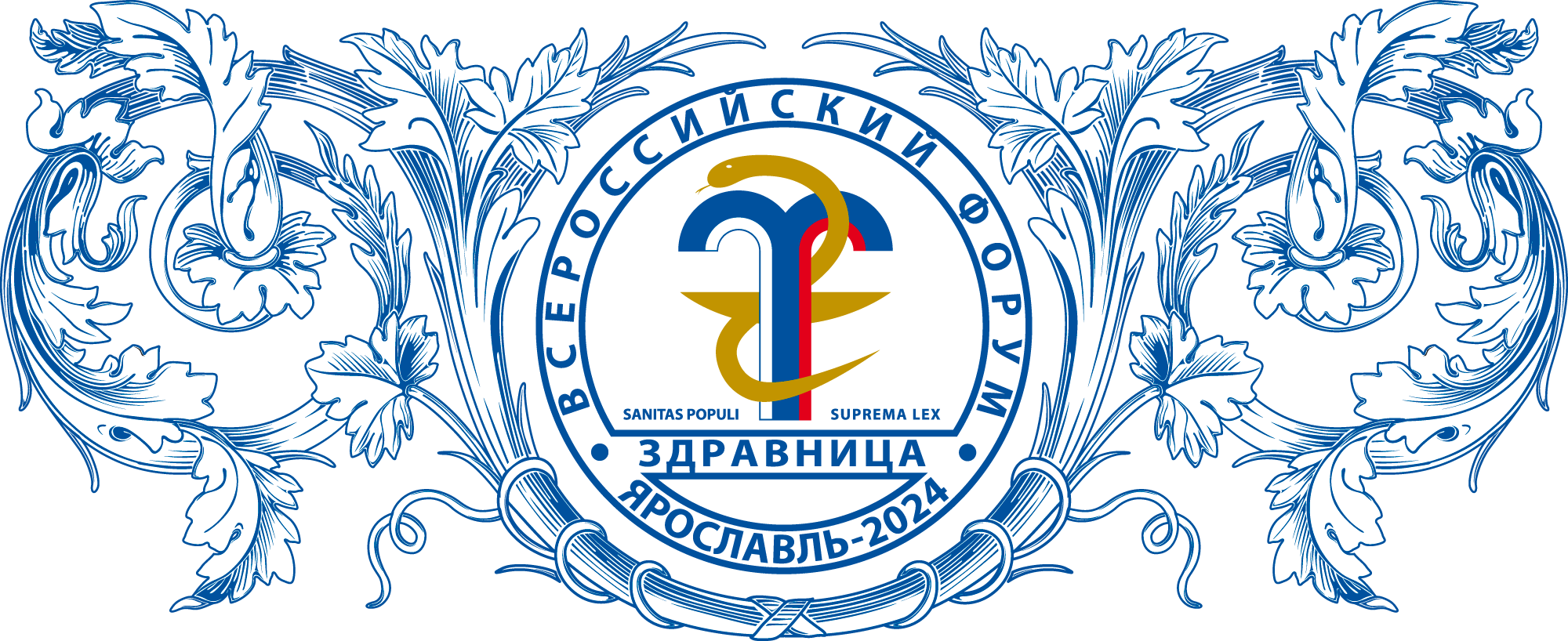 Образец заголовка
Образец подзаголовка
ФИО и регалии выступающего
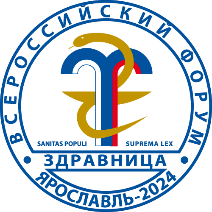 Заголовок слайдаПодзаголовок
ЛОГОТИП
ВАШЕЙ ОРГАНИЗАЦИИ
ИСПОЛЬЗУЕМЫЕ ШРИФТЫ:
Century Gothic (для основного текста) 
Century Gothic полужирный (для выделения важной информации)
Century Gothic полужирный, прописные (для заголовков)
Заливка шапки — светло серого цвета 
Заливка остальных блоков таблицы — белая
РЕКОМЕНДАЦИИ ПО СОЗДАНИЮ ТАБЛИЦ:
3) Контур должен быть на всех границах таблицы
Параметры контура: 
Толщина ¼ пт
Заливка светло серым цветом
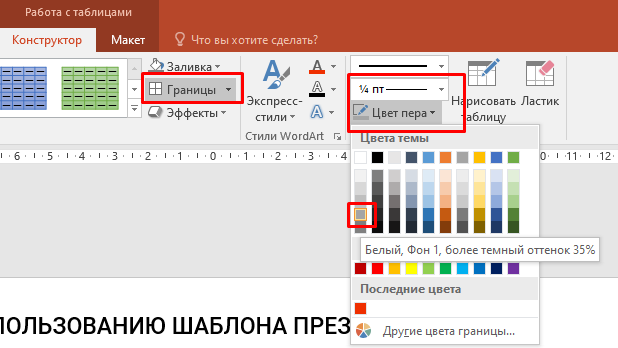 2
XXIII Всероссийский Форум«ЗДРАВНИЦА-2024»
Спасибо за внимание!
Организаторы
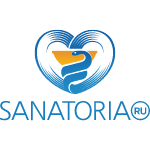 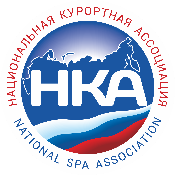 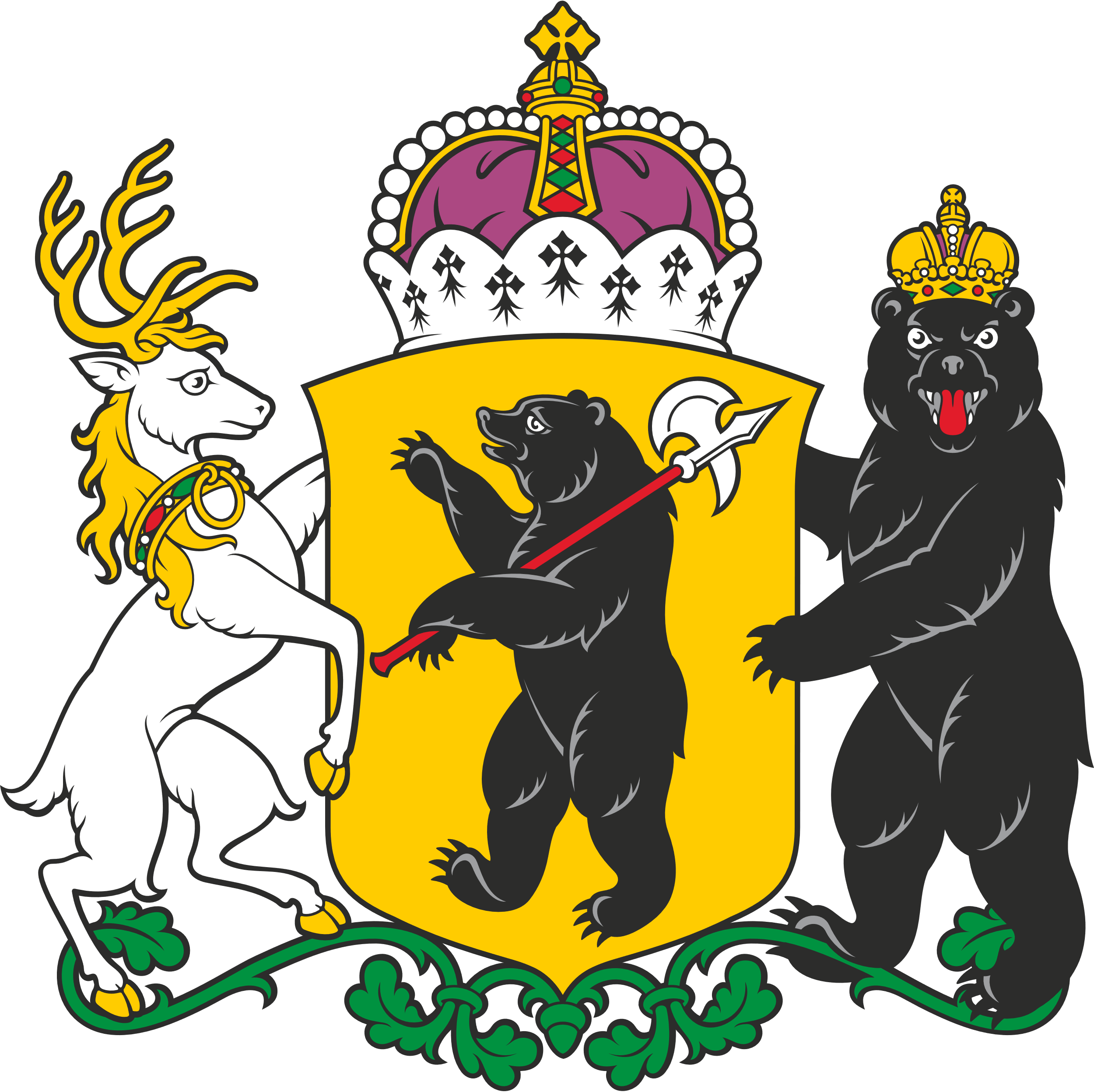 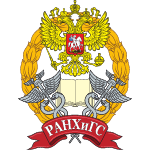 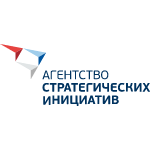 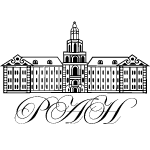 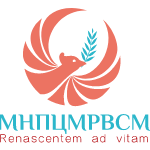 3